بسم الله الرحمان الرحيم ( قَالَ رَبِّ اشْرَحْ لِي صَدْرِي (25) وَيَسِّرْ لِي أَمْرِي (26) وَاحْلُلْ عُقْدَةً مِنْ لِسَانِي (27) يَفْقَهُوا قَوْلِي (28) ) صدق الله العظيم    سورة طه
1
University:  Med Kheider- Biskra-
Faculty of Economics and Management 
Level: Level: 3rd Year. Option:  Management
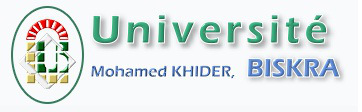 Course II:
 Business’ Functions
Dr: Reguia Abdelhamid Cherroun
Associate professsor
2
[Speaker Notes: Notre travail de recherche s’intitule : les différents mécanismes de contrôle et l’ impact du phénomène de l’enracinement des dirigeants sur la performance des firmes : cas Français]
Contents:
Business Functions :
 Types of business functions;
 Typical business organisation departments and functions
3
[Speaker Notes: (En outre, La propriété des investisseurs institutionnels a aussi constitué une caractéristique actionnariale affectant la possibilité d’avoir une stratégie d’enracinement).]
Definition
Business functions are the activities carried out by an enterprise; they can be divided into core functions and support functions.
4
[Speaker Notes: La propriété managériale est utilisée par les dirigeants comme étant un moyen pour diluer l’efficacité des mécanismes de contrôle et réduire la probabilité de leurs remplacements. Ils affirment aussi que le dirigeant devient enraciné une fois qu’il détient 50% du capital de l’entreprise qu’il dirige. Ceci nous emmène à supposer que :]
Types of business Functions
1
Core business functions are activities of an enterprise yielding income: the production of final goods or services intended for the market or for third parties. Usually the core business functions make up the primary activity of the enterprise, but they may also include other (secondary) activities if the enterprise considers these as part of its core functions.
2
Support business functions are ancillary (supporting) activities carried out by the enterprise in order to permit or to facilitate the core business functions, its production activity. The outputs (results) of support business functions are not themselves intended directly for the market or for third parties.
5
[Speaker Notes: La propriété managériale est utilisée par les dirigeants comme étant un moyen pour diluer l’efficacité des mécanismes de contrôle et réduire la probabilité de leurs remplacements. Ils affirment aussi que le dirigeant devient enraciné une fois qu’il détient 50% du capital de l’entreprise qu’il dirige. Ceci nous emmène à supposer que :]
Support business functions can be further subdivided into
Distribution and logistics.
Information and communication technology (ICT) services
Administrative and management functions: 
Engineering and related technical services
Research & development (R & D):
6
[Speaker Notes: La propriété managériale est utilisée par les dirigeants comme étant un moyen pour diluer l’efficacité des mécanismes de contrôle et réduire la probabilité de leurs remplacements. Ils affirment aussi que le dirigeant devient enraciné une fois qu’il détient 50% du capital de l’entreprise qu’il dirige. Ceci nous emmène à supposer que :]
Typical business organisation departments and functions
•	Production
•	Research and Development (often abbreviated to R&D)
•	Purchasing
•	Marketing (including the selling function)
•	Human Resource Management
•	Accounting and Finance
7
[Speaker Notes: La propriété managériale est utilisée par les dirigeants comme étant un moyen pour diluer l’efficacité des mécanismes de contrôle et réduire la probabilité de leurs remplacements. Ils affirment aussi que le dirigeant devient enraciné une fois qu’il détient 50% du capital de l’entreprise qu’il dirige. Ceci nous emmène à supposer que :]
The Production function
production planning and scheduling
control and supervision of the production workforce
managing product quality (including process control and monitoring
maintenance of plant and equipment
deciding the best production methods and factory layout.
8
[Speaker Notes: La propriété managériale est utilisée par les dirigeants comme étant un moyen pour diluer l’efficacité des mécanismes de contrôle et réduire la probabilité de leurs remplacements. Ils affirment aussi que le dirigeant devient enraciné une fois qu’il détient 50% du capital de l’entreprise qu’il dirige. Ceci nous emmène à supposer que :]
The Research and Development function
The Research and Development (R&D) function is concerned with developing new products or processes and improving existing products/processes. R&D activities must be closely coordinated with the organisation’s marketing activities to ensure that the organisation is providing exactly what its customers want in the most efficient, effective and economical way.
9
[Speaker Notes: La propriété managériale est utilisée par les dirigeants comme étant un moyen pour diluer l’efficacité des mécanismes de contrôle et réduire la probabilité de leurs remplacements. Ils affirment aussi que le dirigeant devient enraciné une fois qu’il détient 50% du capital de l’entreprise qu’il dirige. Ceci nous emmène à supposer que :]
The Purchasing function
The Purchasing function is concerned with acquiring goods and services for use by the organisation. These will include, for example, raw materials and components for manufacturing and also production equipment. The responsibilities of this function usually extend to buying goods and services for the entire organisation (not just the Production function), including, for example, office equipment, furniture, computer equipment and stationery. In buying goods and services, purchasing managers must take into account a number of factors – collectively referred to as ‘the Purchasing Mix’, namely, Quantity, Quality, Price and Delivery.
10
[Speaker Notes: La propriété managériale est utilisée par les dirigeants comme étant un moyen pour diluer l’efficacité des mécanismes de contrôle et réduire la probabilité de leurs remplacements. Ils affirment aussi que le dirigeant devient enraciné une fois qu’il détient 50% du capital de l’entreprise qu’il dirige. Ceci nous emmène à supposer que :]
The Marketing function
Marketing is concerned with identifying and satisfying customers needs at the right price. Marketing involves researching what customers want and analysing how the organisation can satisfy these wants. Marketing activities range from the ‘strategic’, concerned with the choice of product markets (and how to compete in them, for example, on price or product differentiation) to the operational, arranging sales promotions (e.g., offering a 25 per cent discount), producing literature such as product catalogues and brochures, placing advertisements in the appropriate media and so on. A fundamental activity in marketing is managing the Marketing Mix consisting of the ‘4Ps’: Product, Price, Promotion and Place.
11
[Speaker Notes: La propriété managériale est utilisée par les dirigeants comme étant un moyen pour diluer l’efficacité des mécanismes de contrôle et réduire la probabilité de leurs remplacements. Ils affirment aussi que le dirigeant devient enraciné une fois qu’il détient 50% du capital de l’entreprise qu’il dirige. Ceci nous emmène à supposer que :]
The Human Resources function
Recruitment and selection
Training and development
Health and Safety matters
Employee relations
Grievance procedures and disciplinary matters
Redundancy procedures
12
[Speaker Notes: La propriété managériale est utilisée par les dirigeants comme étant un moyen pour diluer l’efficacité des mécanismes de contrôle et réduire la probabilité de leurs remplacements. Ils affirment aussi que le dirigeant devient enraciné une fois qu’il détient 50% du capital de l’entreprise qu’il dirige. Ceci nous emmène à supposer que :]
The Accounting and Finance function
Financial record
Preparing financial statements
Payroll administration
Preparing management accounting information and analysis
13
[Speaker Notes: La propriété managériale est utilisée par les dirigeants comme étant un moyen pour diluer l’efficacité des mécanismes de contrôle et réduire la probabilité de leurs remplacements. Ils affirment aussi que le dirigeant devient enraciné une fois qu’il détient 50% du capital de l’entreprise qu’il dirige. Ceci nous emmène à supposer que :]
شكرا
Thank you